Animal Encounters
Animals are all around us and people have been using them in art for thousands of years. 
Here is a selection of animals in the Williamson collection.
You will see each picture before you see the title. Think about these questions for each one before you see the title.
Are there any people in the picture?
Who do you think the people are?
What else can you see in the picture with the animals?
Where do you think the picture is set?
Do you think the animals in the picture are wild or tame?
How do you think the picture was made?
Do you like the picture?
Does seeing the titles help you to answer the questions?
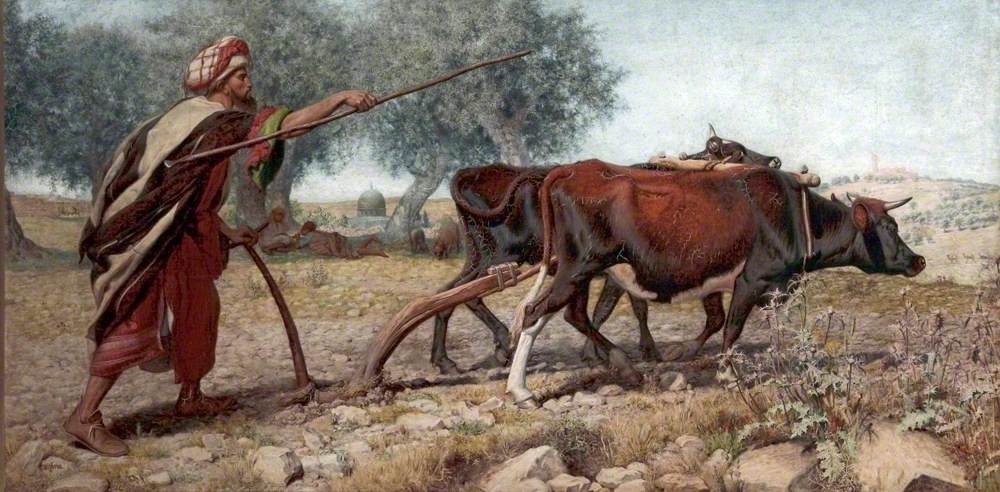 Ploughing Mount Sion by William Webb
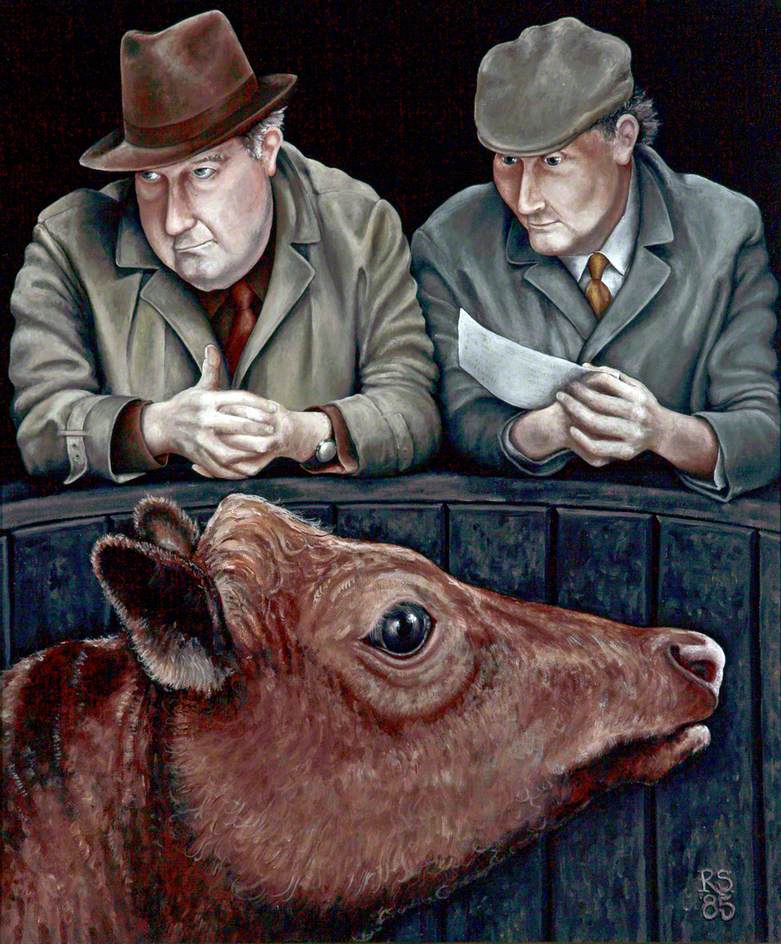 Auction 
by Rob Symington
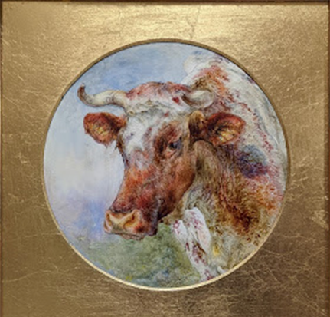 Head of a Cow 
by William Huggins
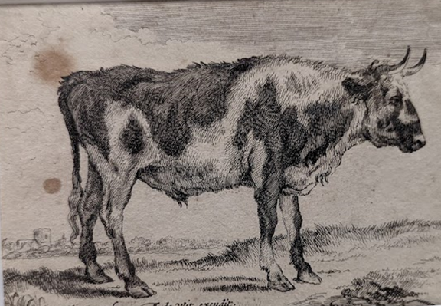 The Young Bull by Frederick de Wit
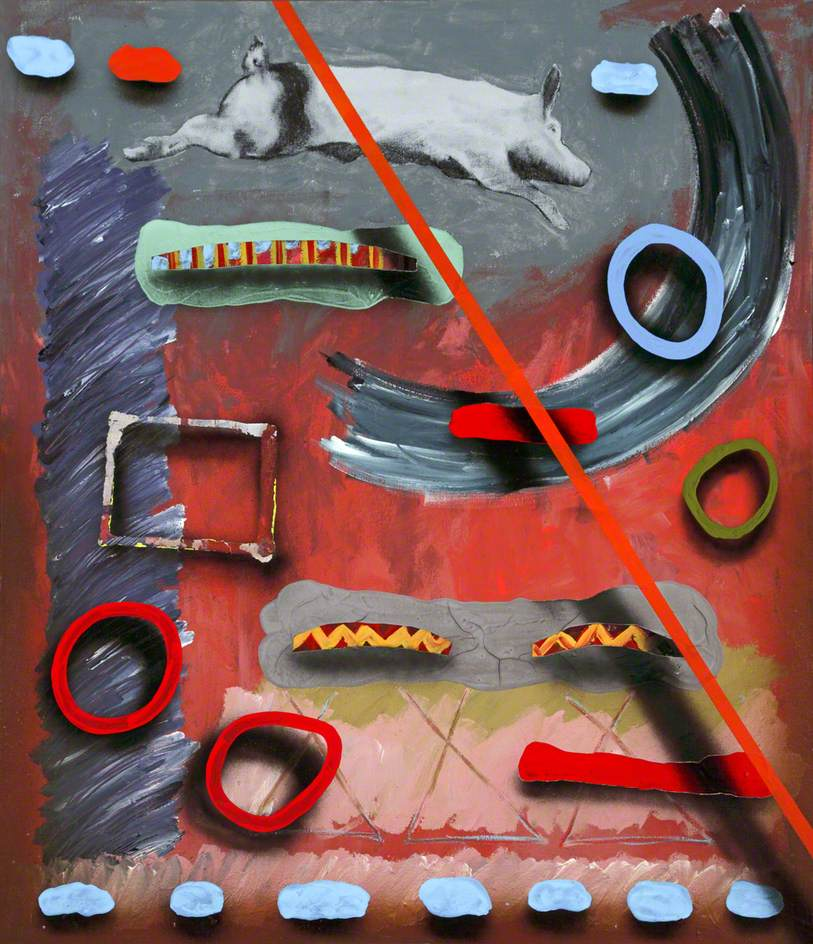 Countdown Pig by
Stephen Vicary
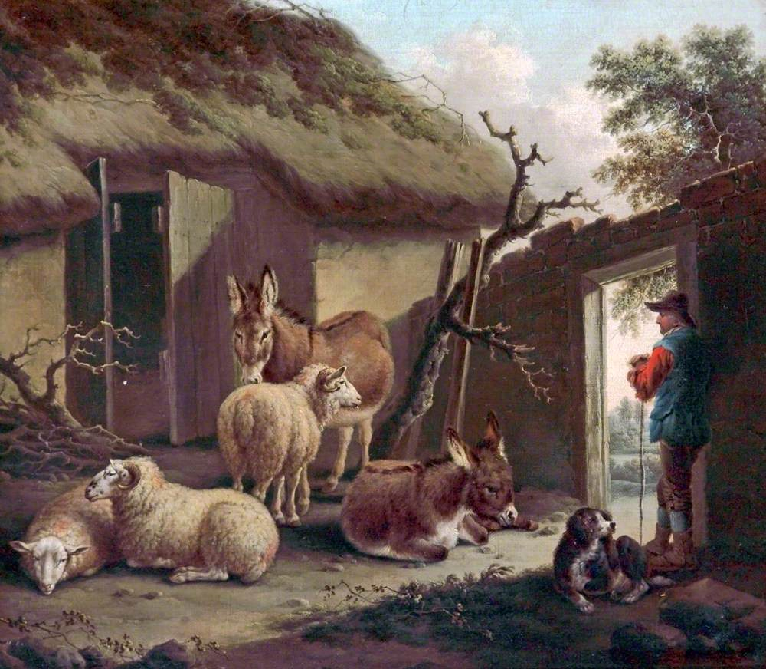 Yard with 
Donkeys and Sheep 
by Charles Towne
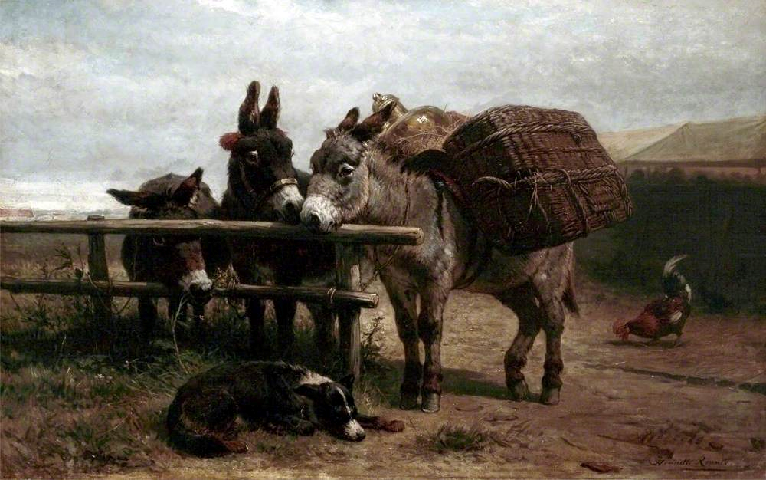 Intimate Friends by Henriette Ronner
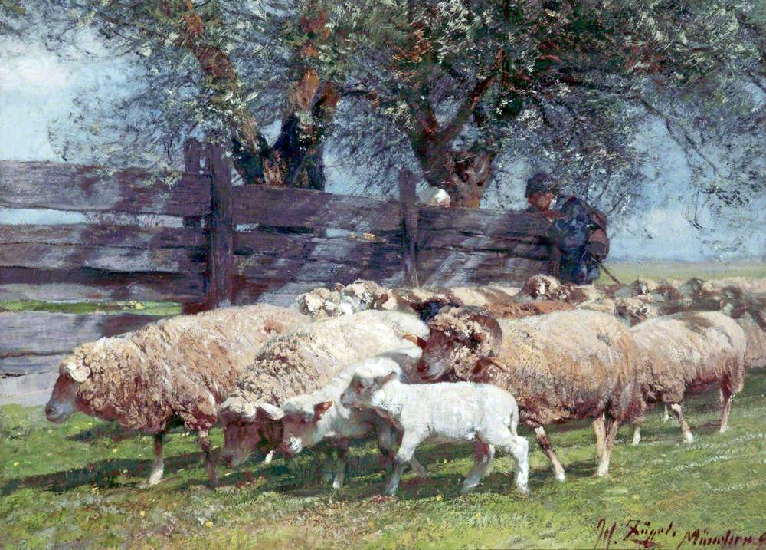 Herding Sheep by Heinrich Johann von Zügel
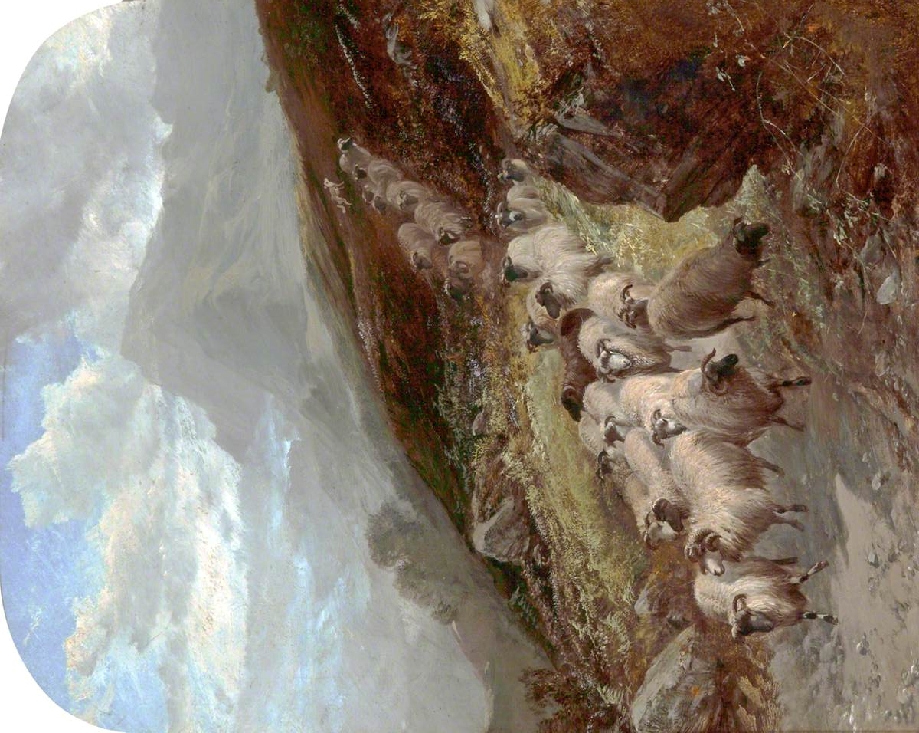 Sheep on a Mountainside 
by William Watson
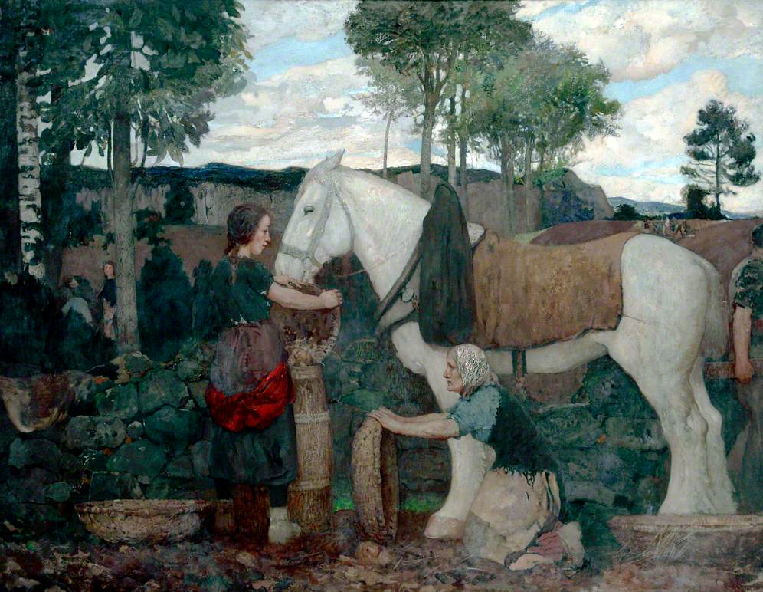 Field Life 
by David Forrester Wilson
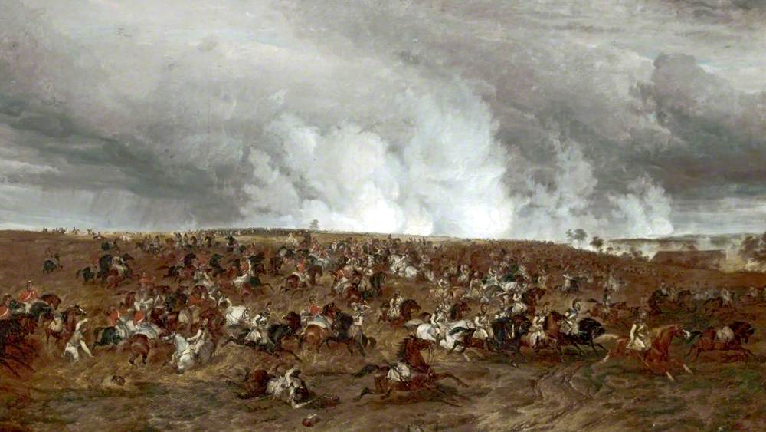 The Battle of Waterloo, 16–19 June 1815, the Defeat of Kellerman's Cuirassiers By Thomas Sidney Cooper
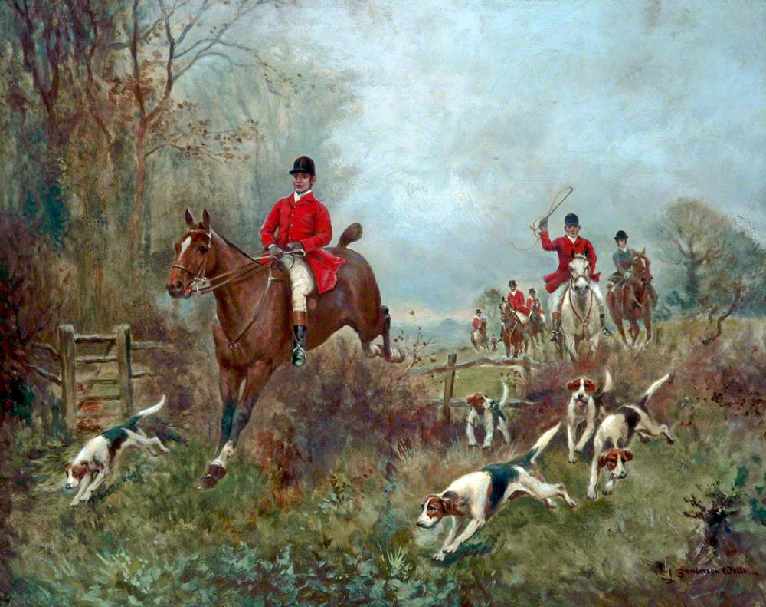 In Full Cry 
by J Sanderson-Wells
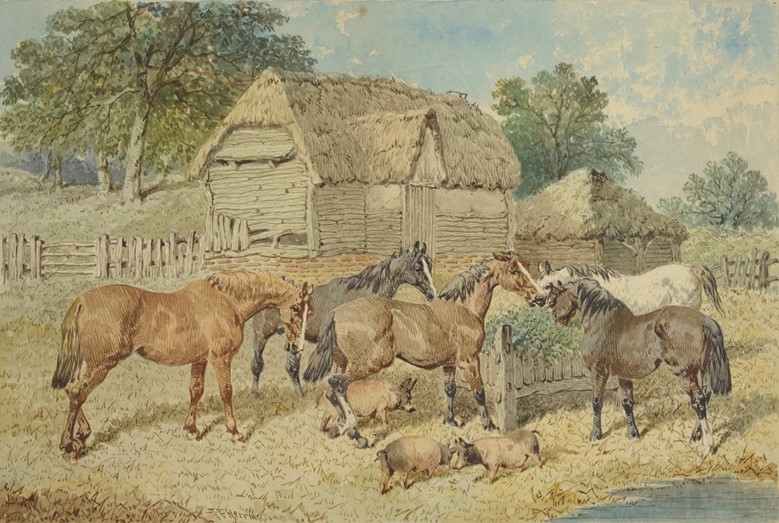 Group for Captain Towneley’s Picture by John Frederick Herring
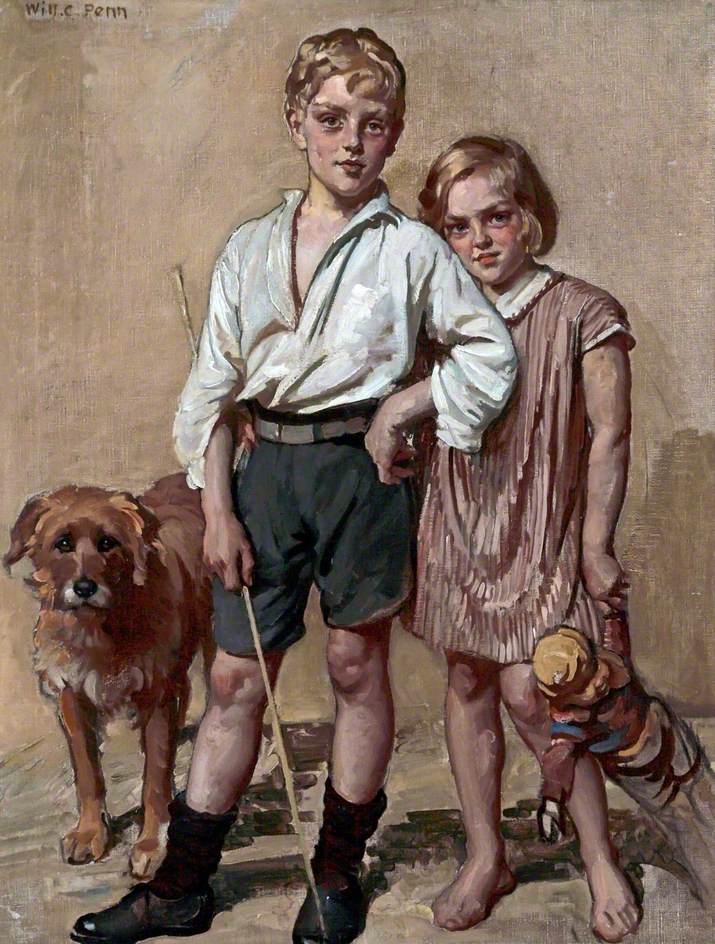 The Good Companions (Arthur and Dora)
 by William Charles Penn
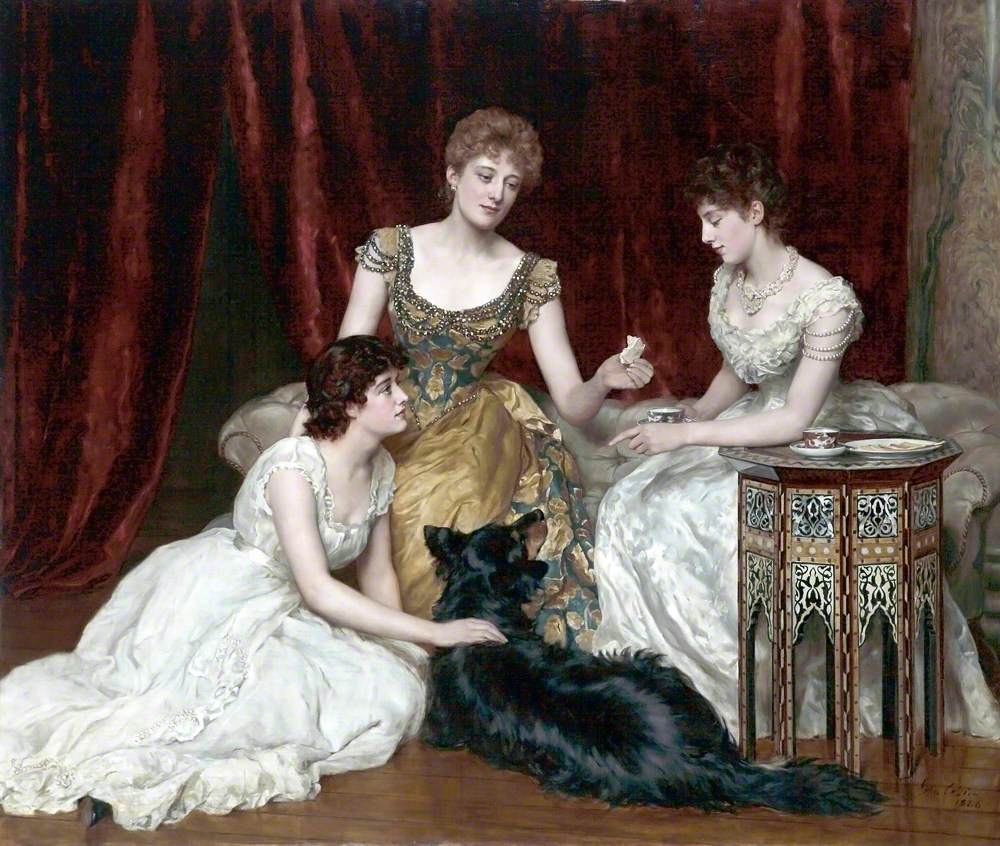 The Three Daughters of William Reed by Hon. John Collier
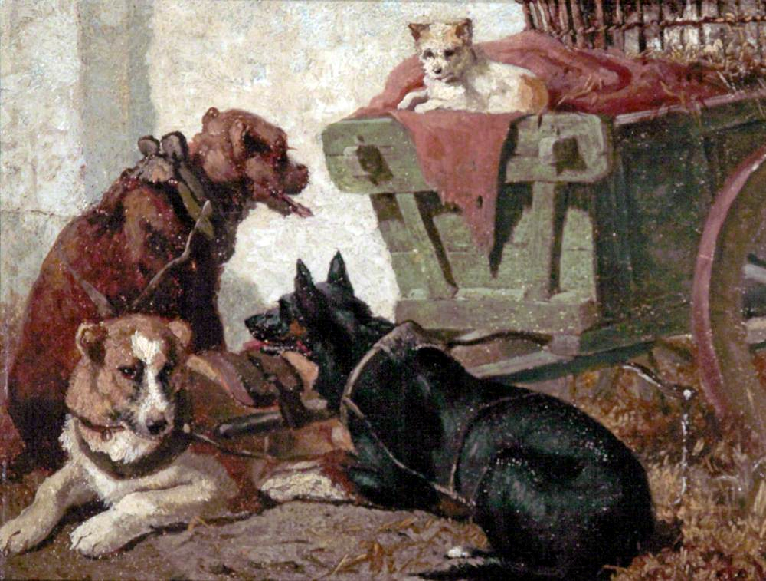 The Dog Cart 
by Vincent de Vos
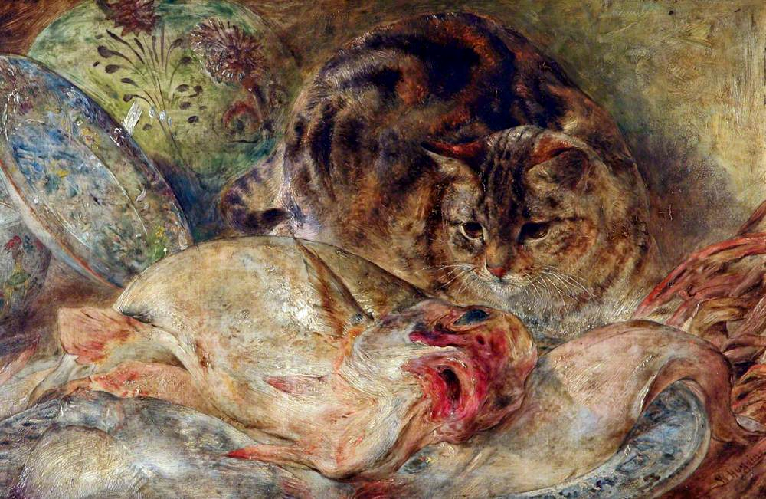 Cat and Fish by William Huggins
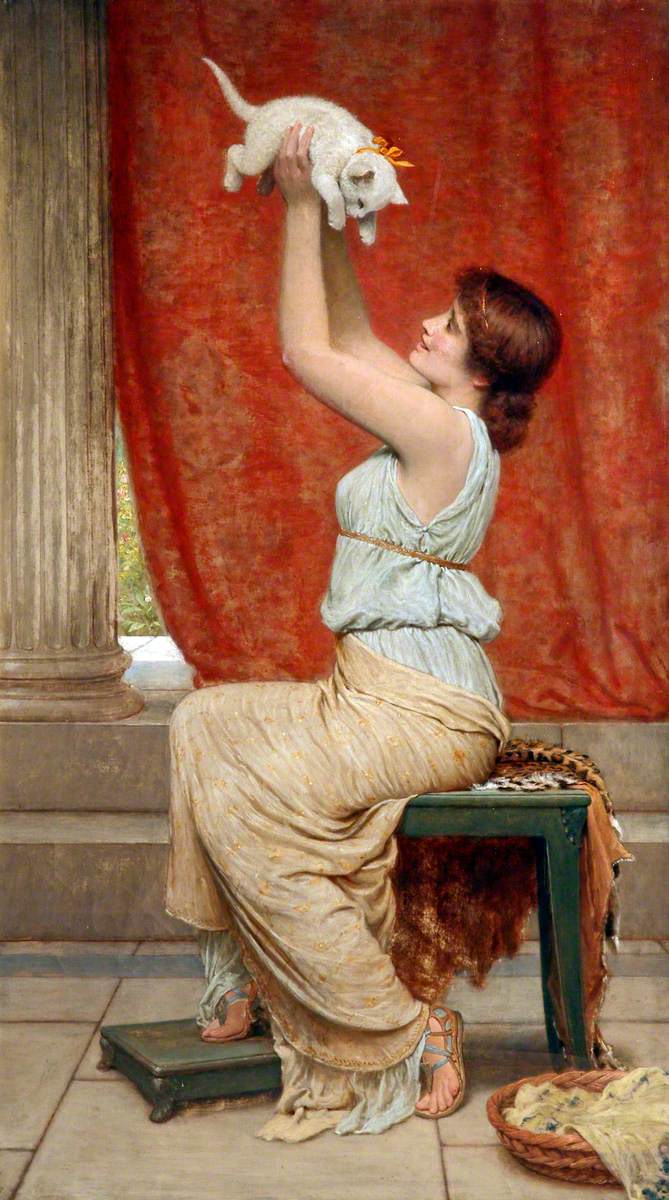 At Play
by Charles Edward Perugini
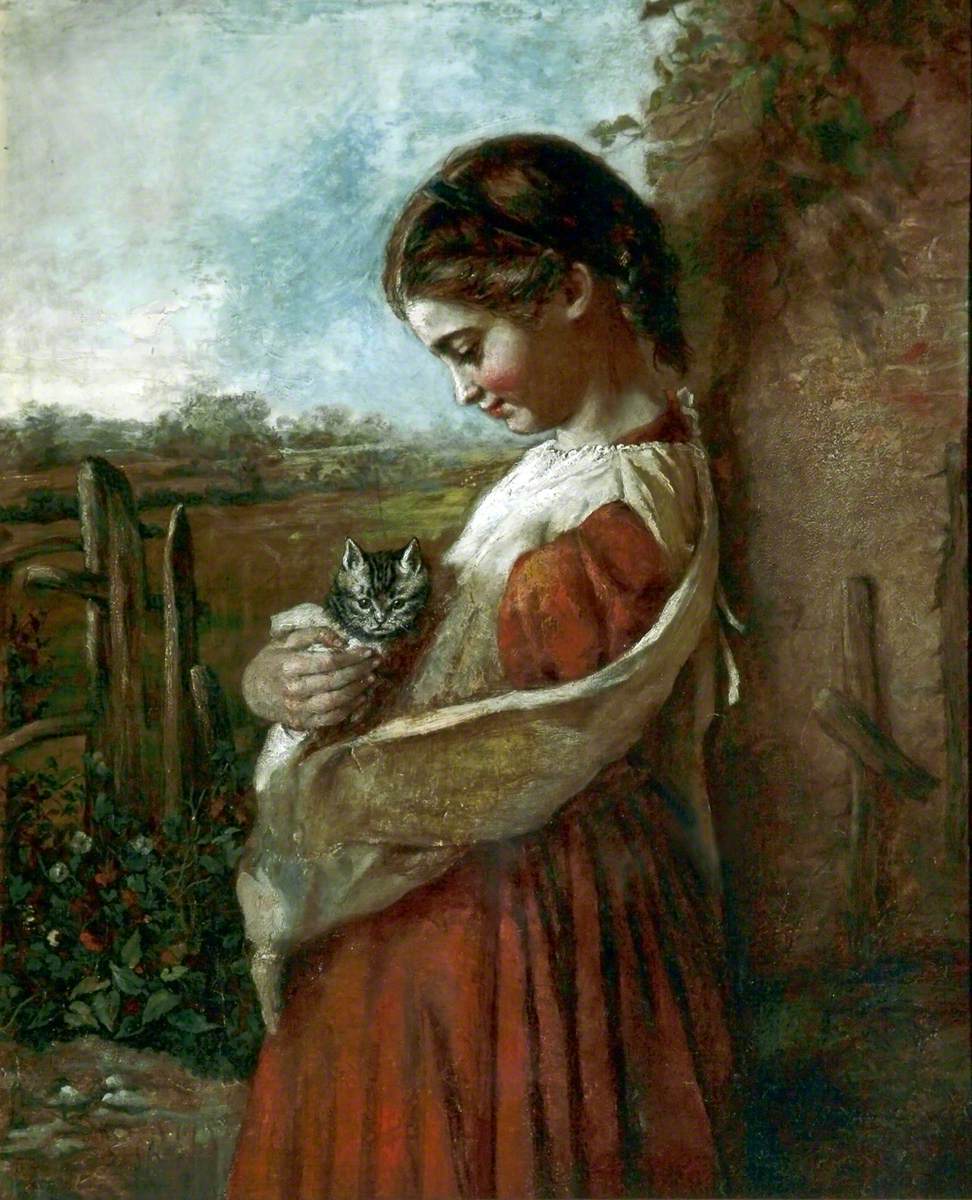 Girl and Cat
by Florence Banner
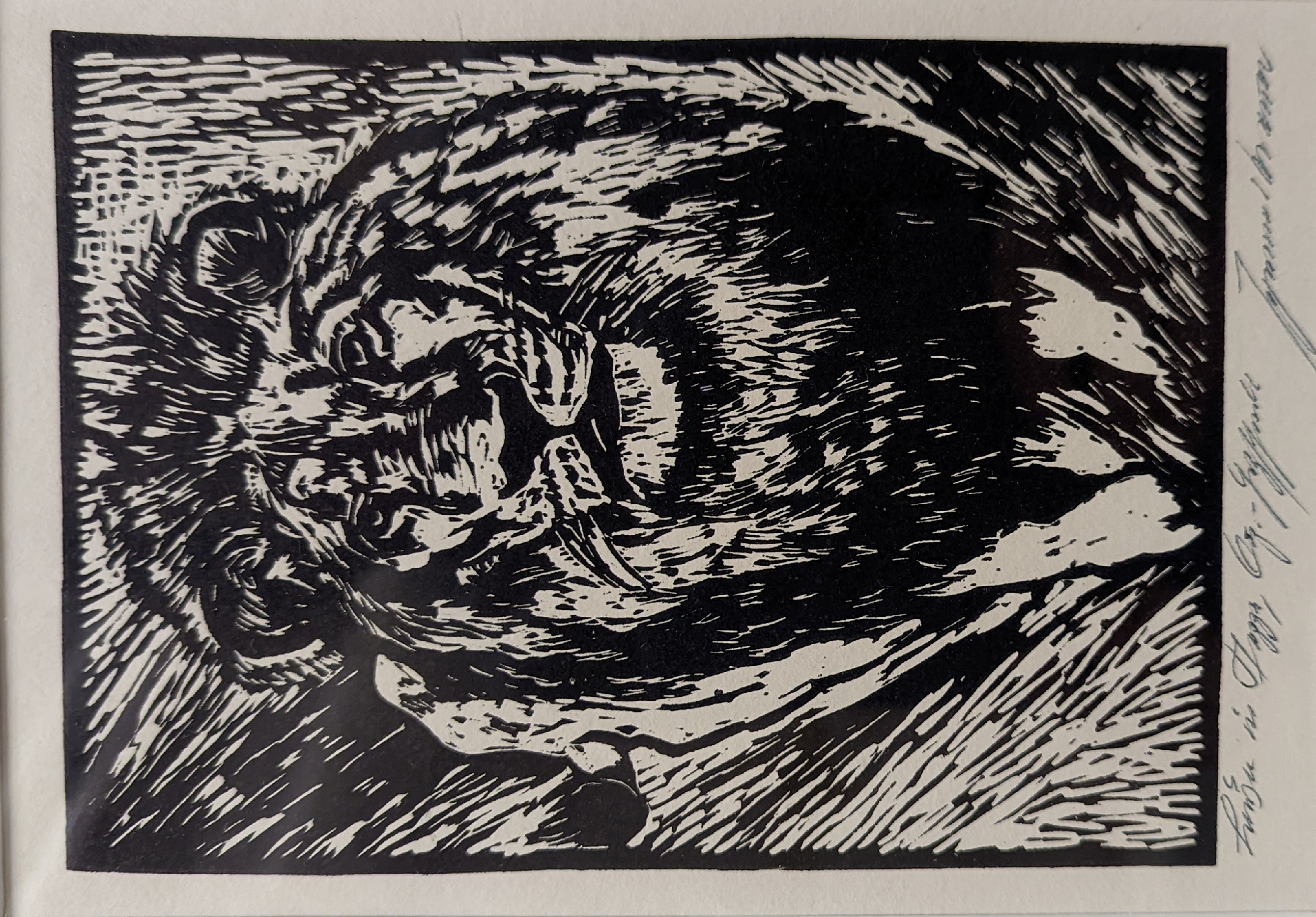 The King of Beasts
 by Johannes Brauer
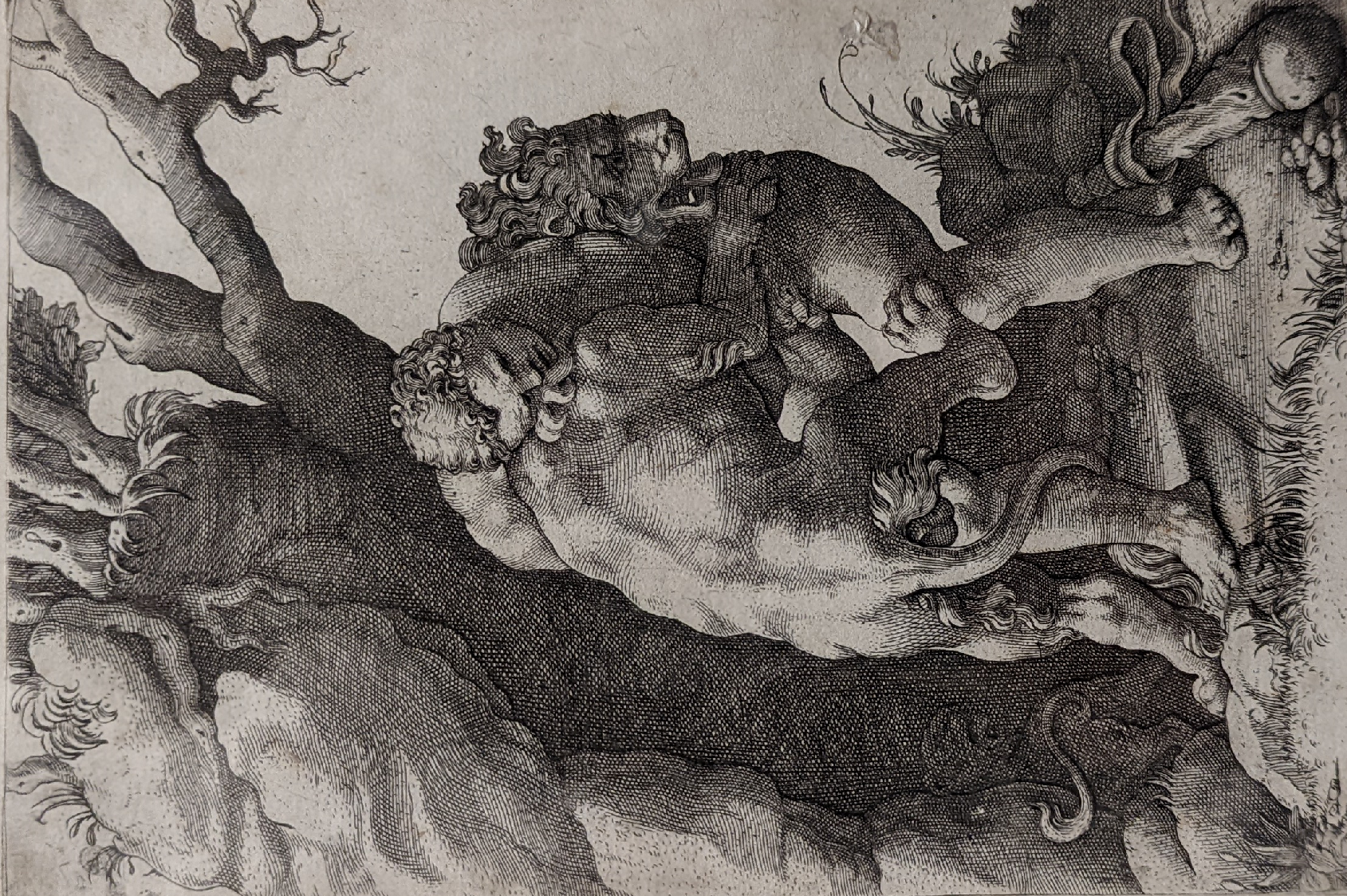 Hercules and the Nemean Lion by Diana Mantuana
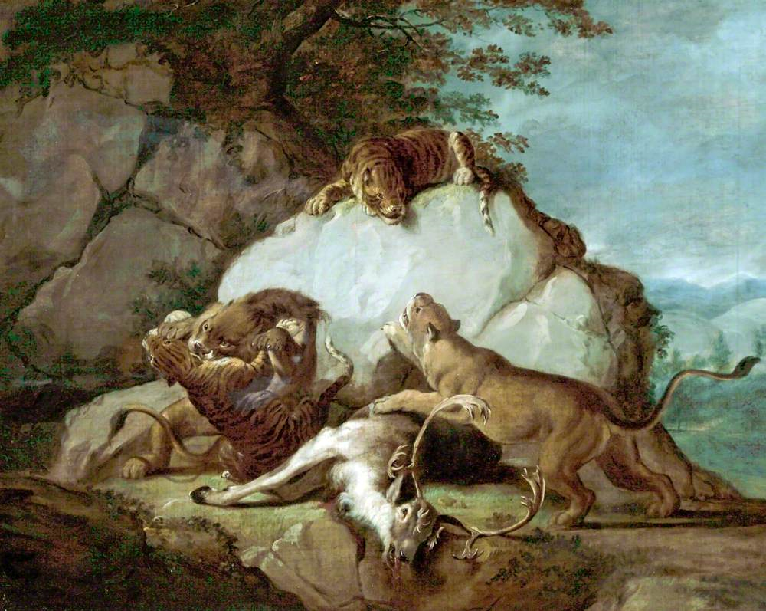 Lion and Tigers Fighting a Stag attributed to George Stubbs
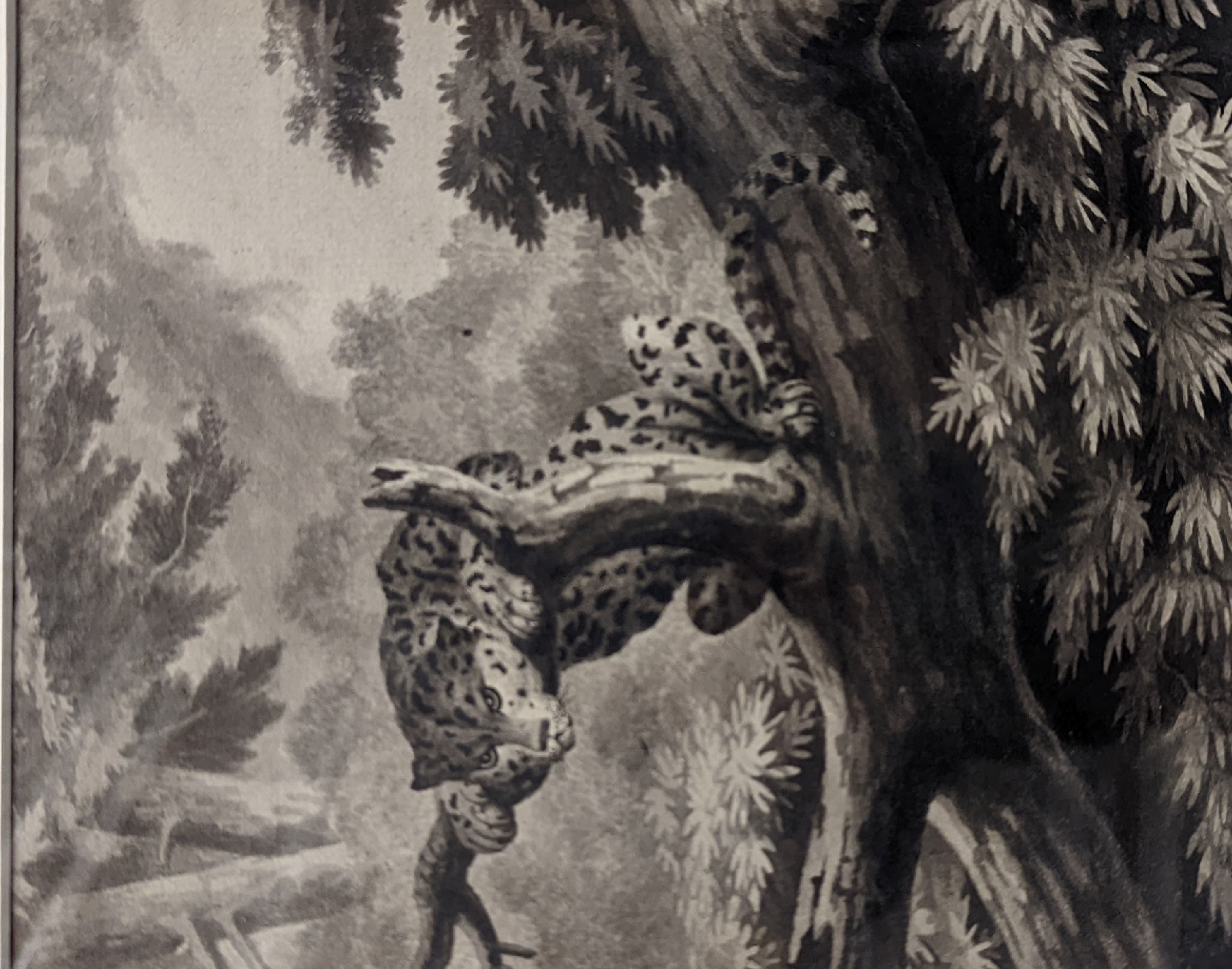 Leopard 
by James Ward
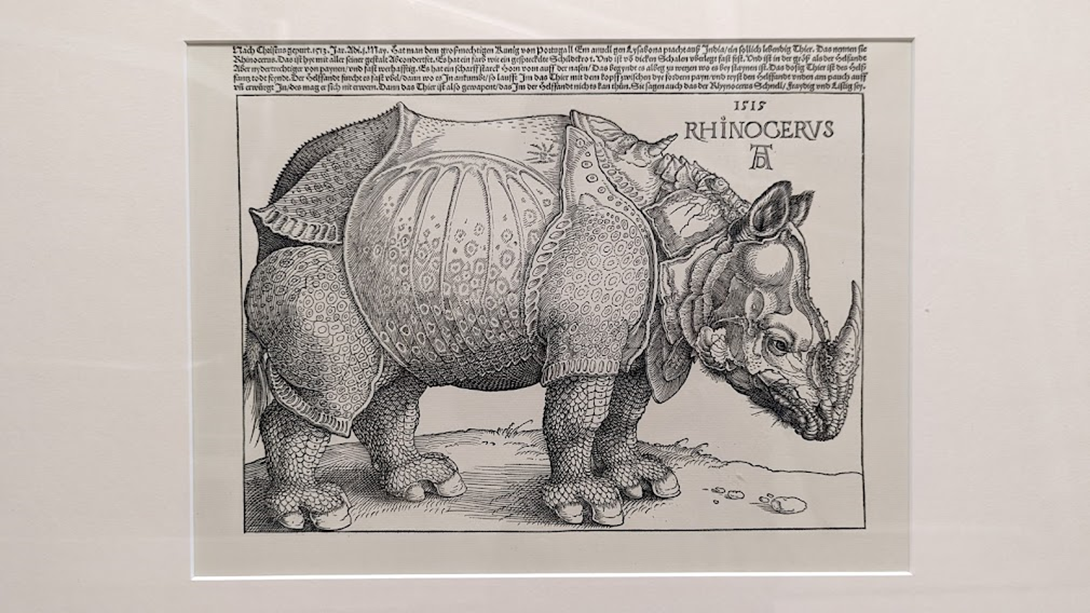 Rhinoceros 
after Albrecht Durer
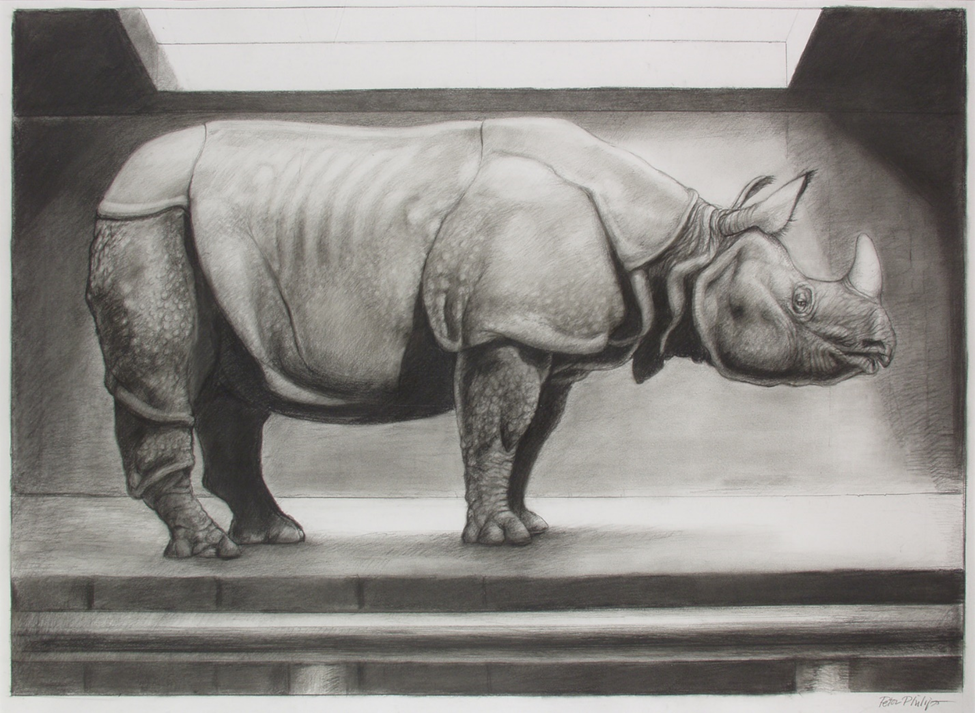 A New Bestiary: Asian Rhinoceros by Peter Philip
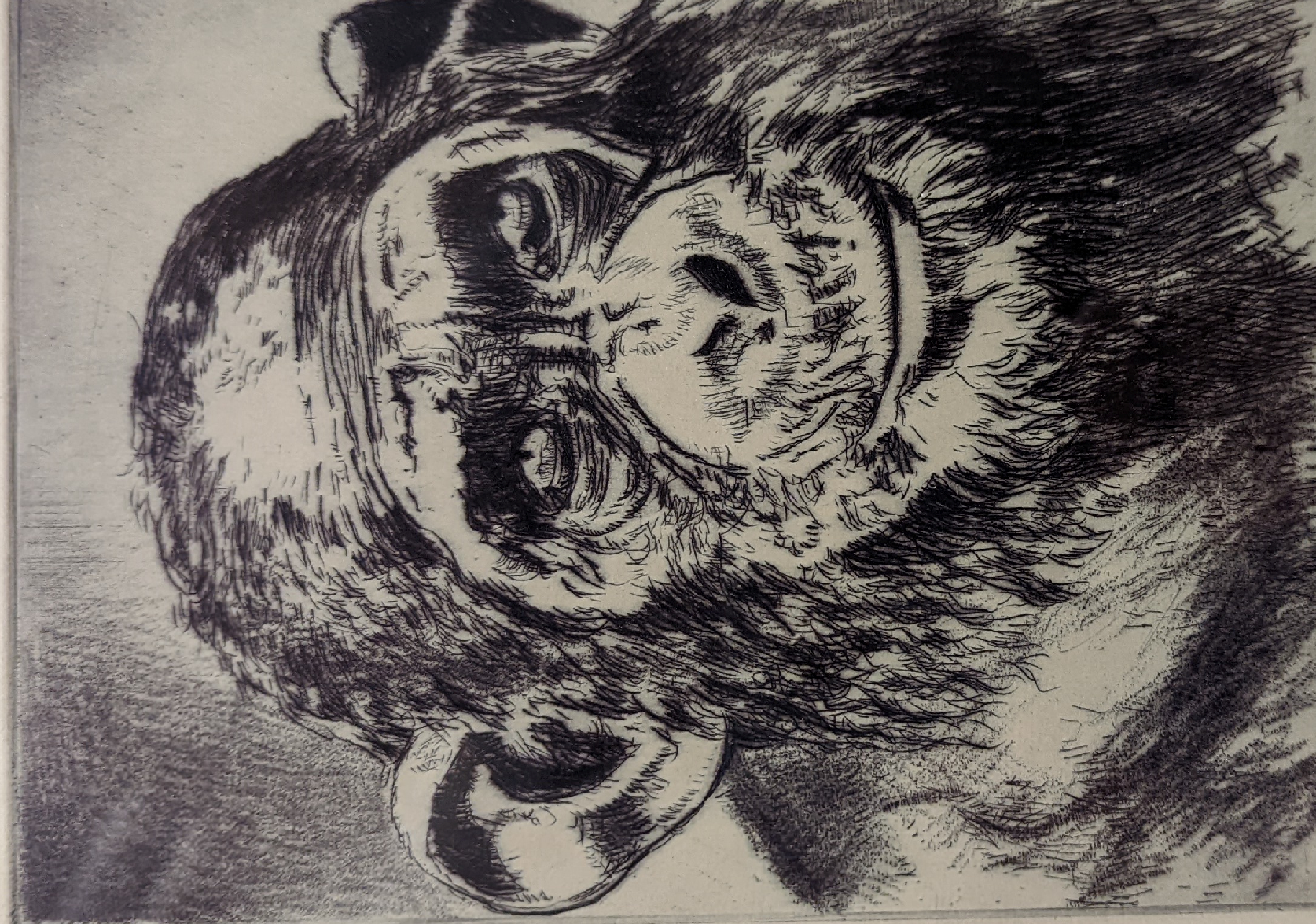 Chimpanzee 
by Johannes Brauer
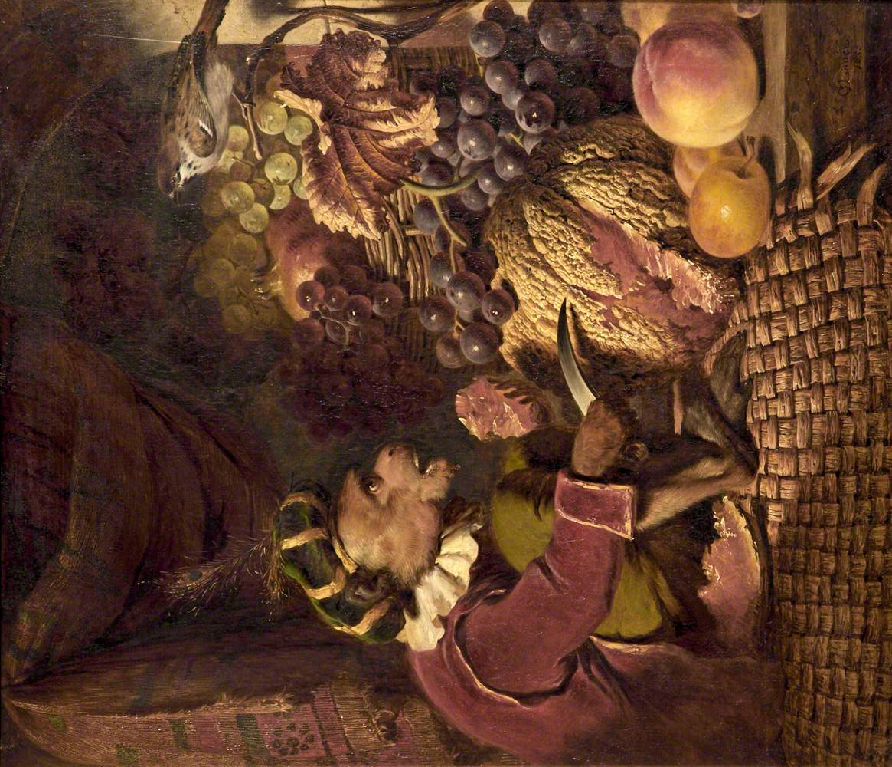 Jocko at Lunch by George Lance
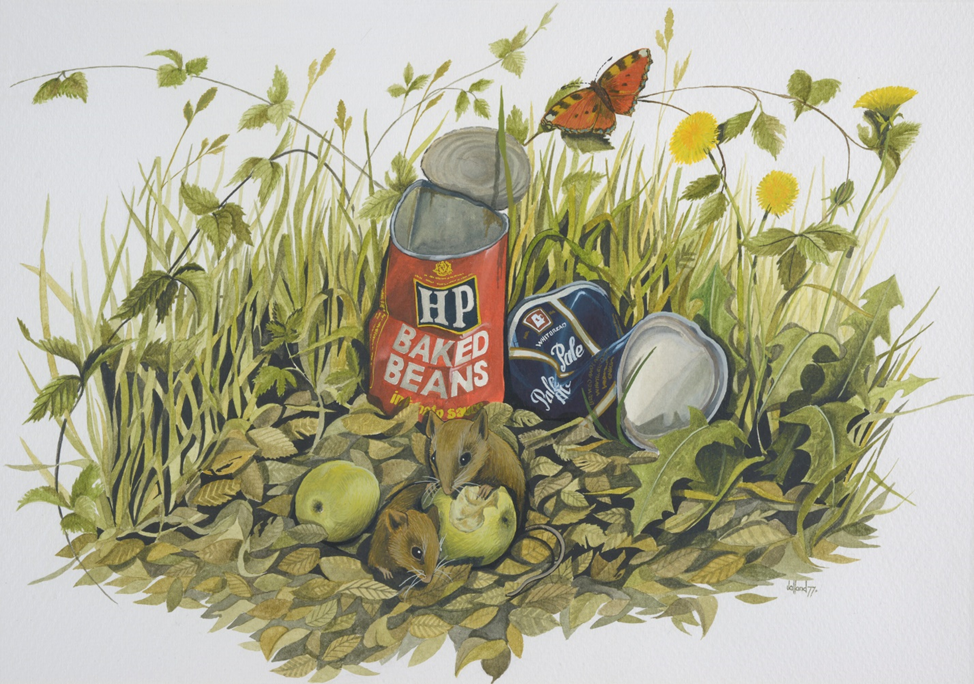 The Picnic
by Tony Jalland
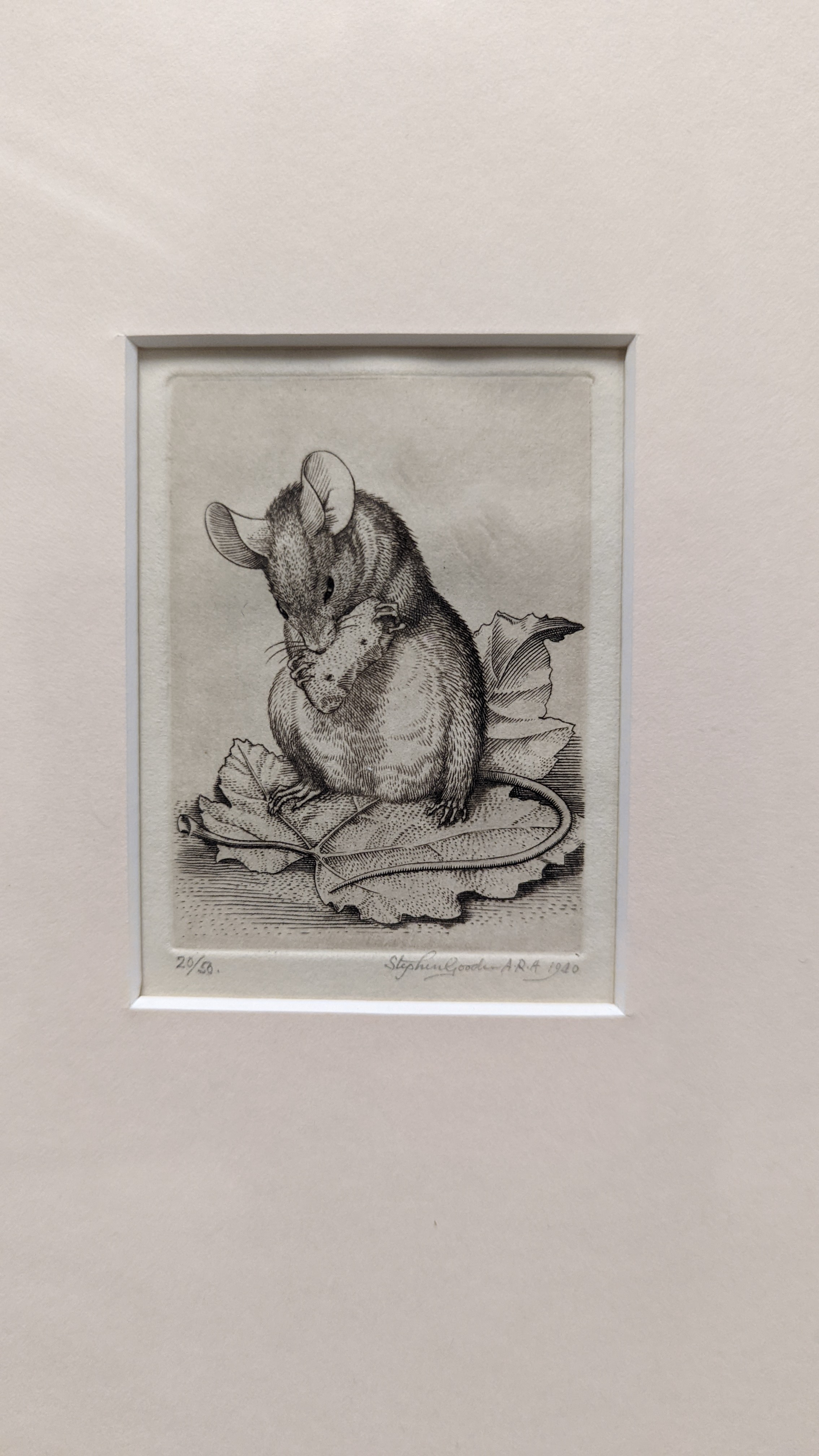 The Mouse by Stephen Gooden
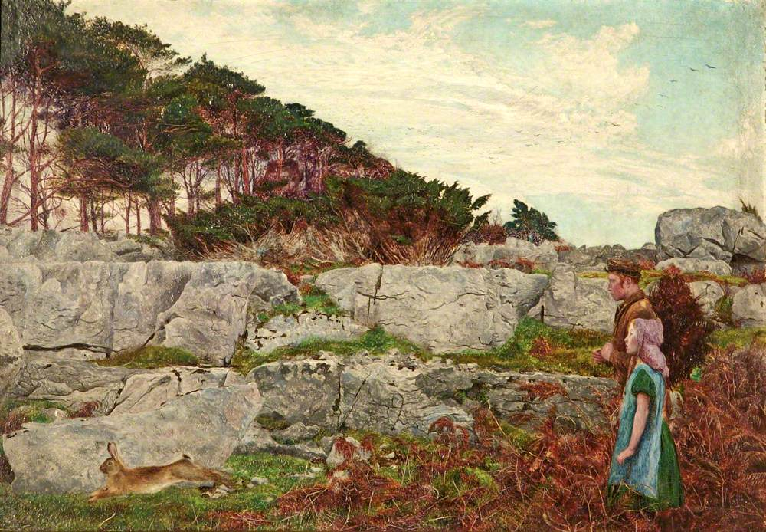 The Startled Rabbit 
by Daniel Alexander Williamson
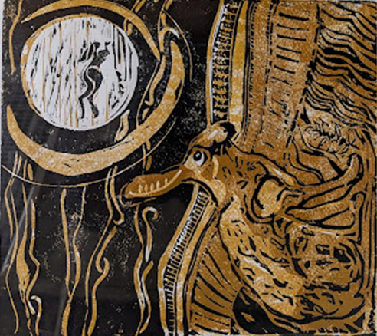 Hare’s Dream 2 by Susan Lee Brown
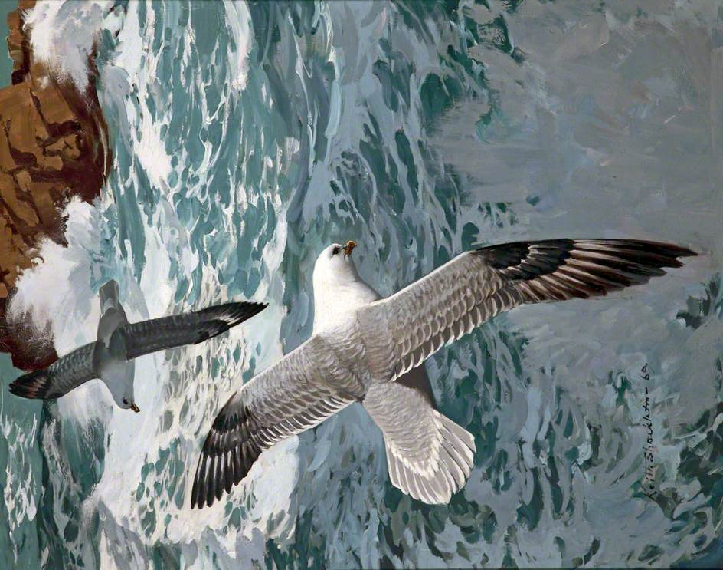 Fulmars around the Skerries 
by Keith Shackleton
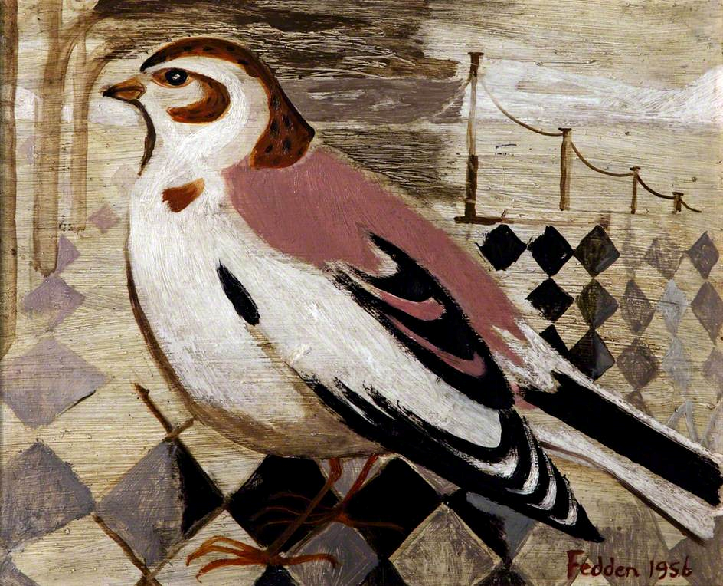 Snow Bunting 
by Mary Fedden
Which picture was your favourite?
Why?